Simulating Synchronous Systems
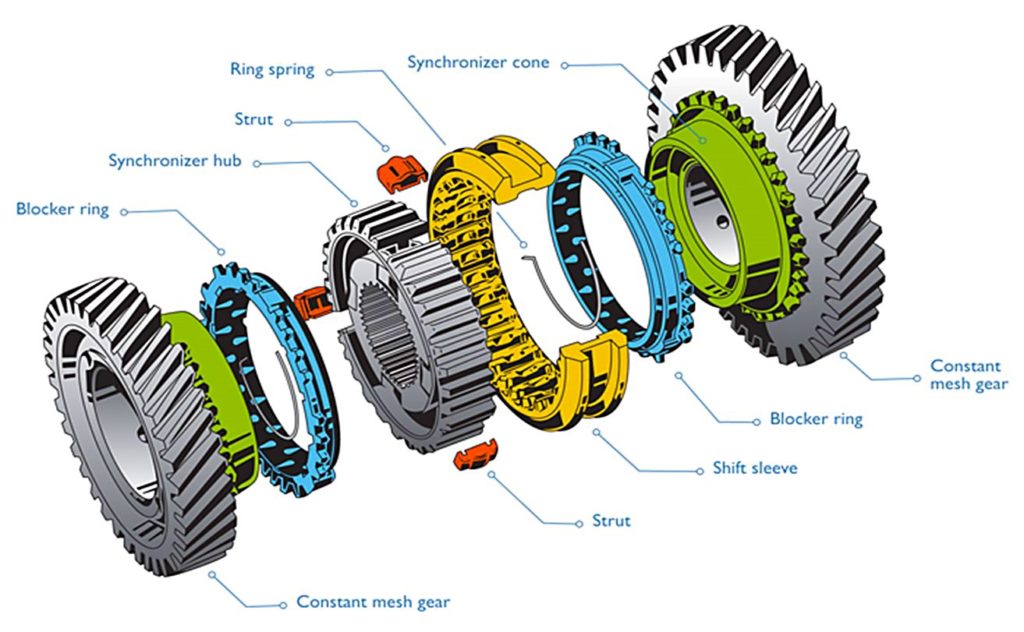 ...or: Synchronizers, the other Kind
Some Oversimplified History
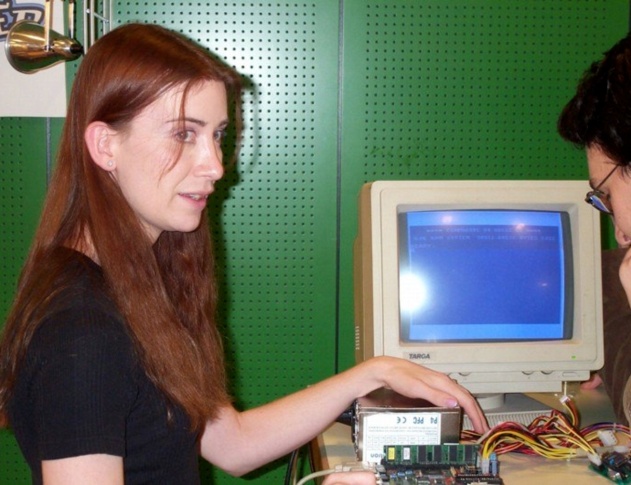 How to
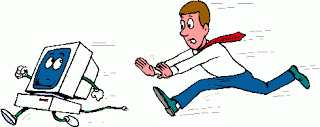 Jeri – hardware developer
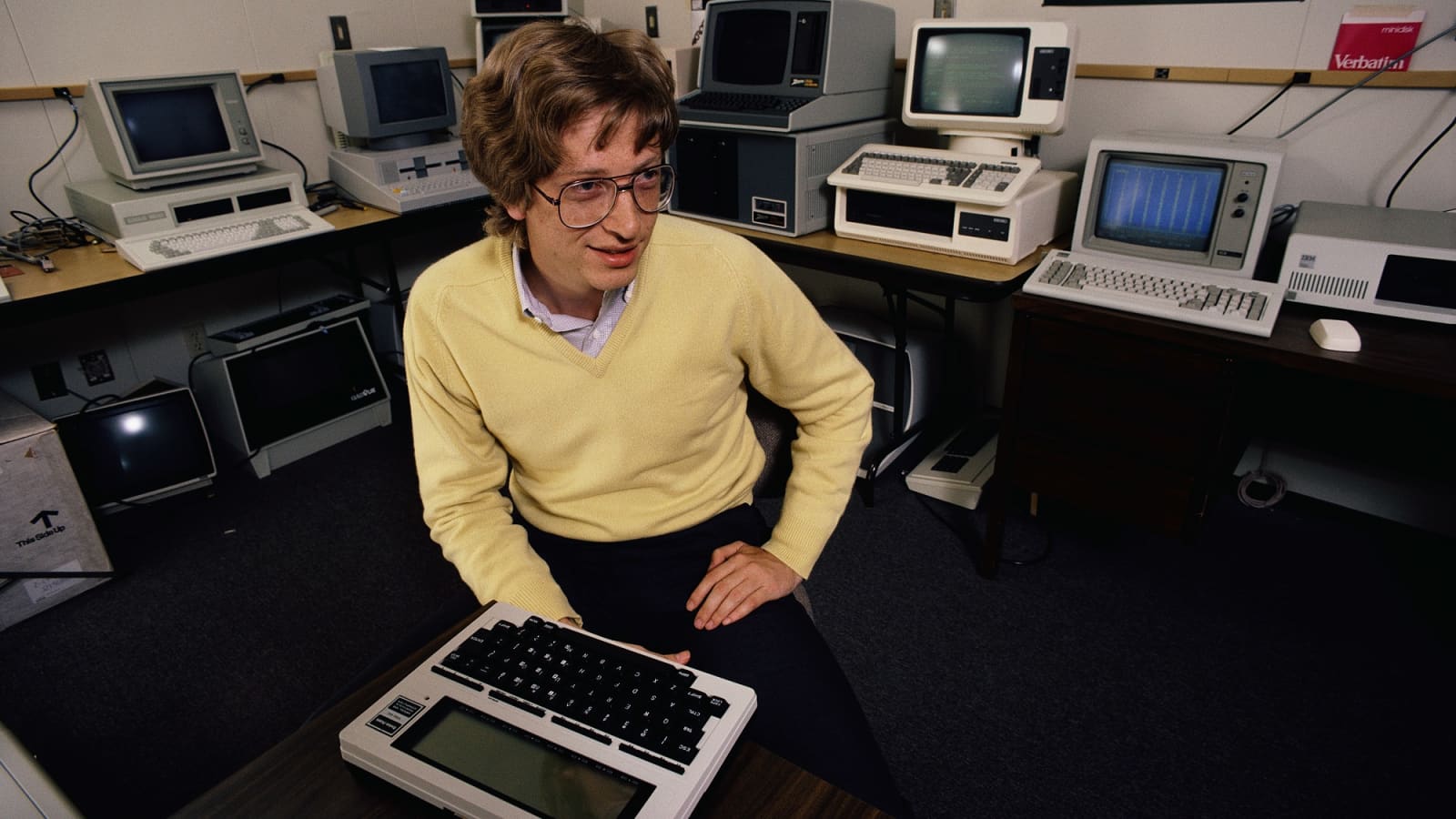 ?
Bill – system architect
The Way Things Used to Be
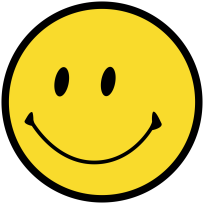 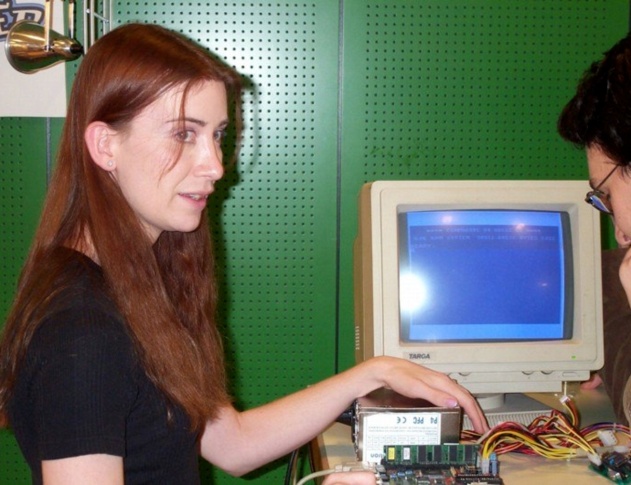 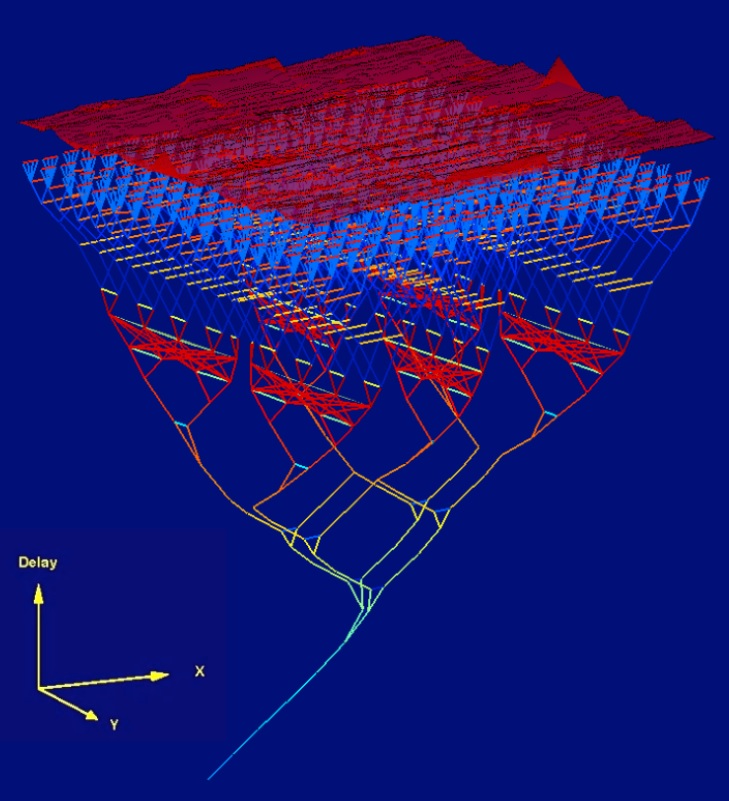 Jeri – hardware developer
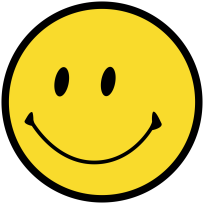 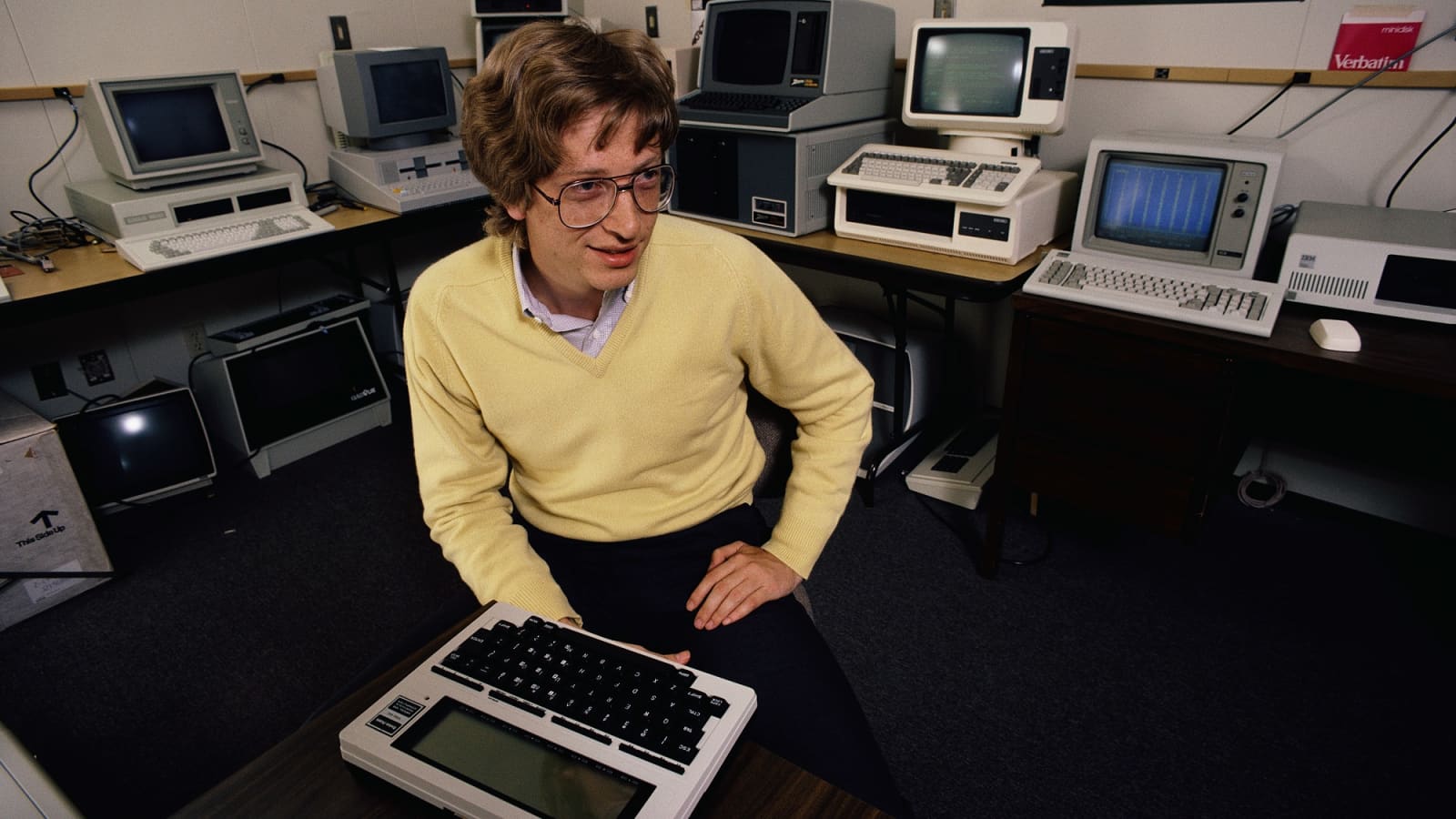 Bill – system architect
The Way Things Used to Be
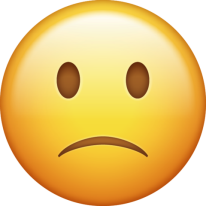 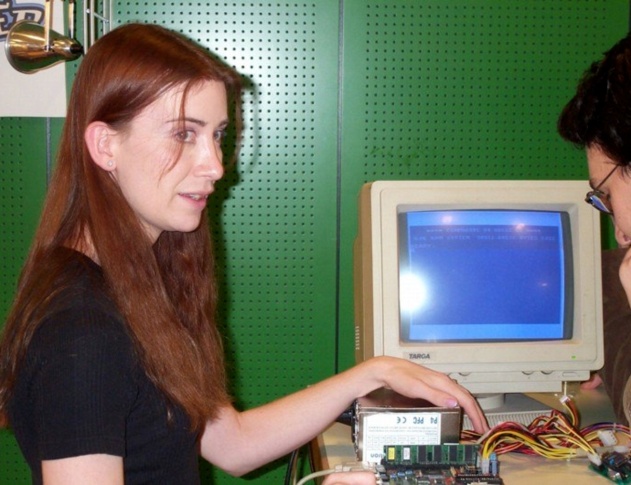 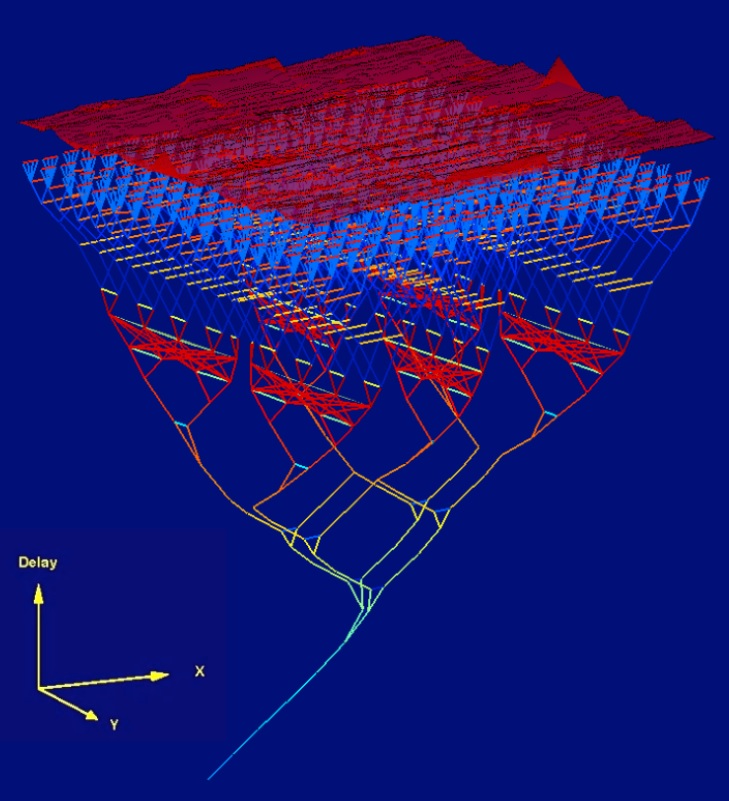 Jeri – hardware developer
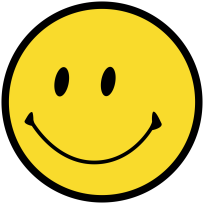 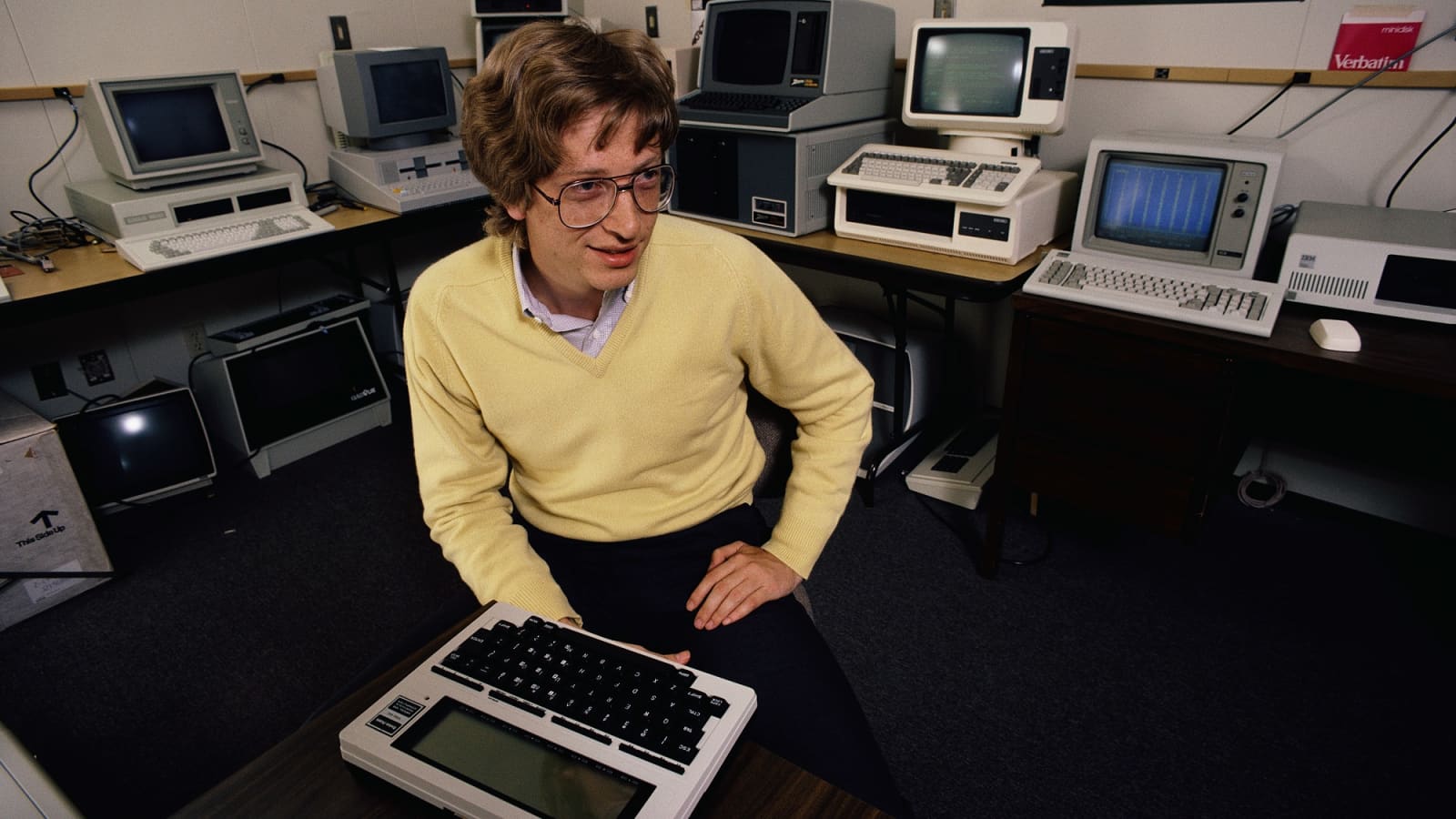 Bill – system architect
How Things Were Later
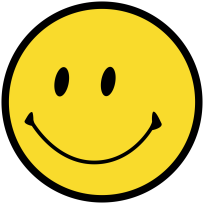 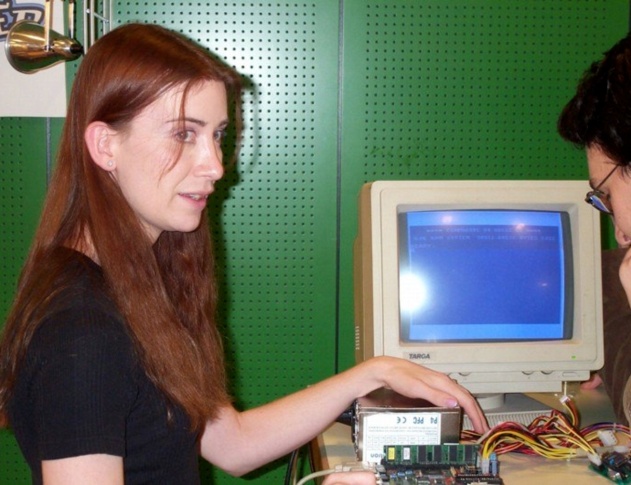 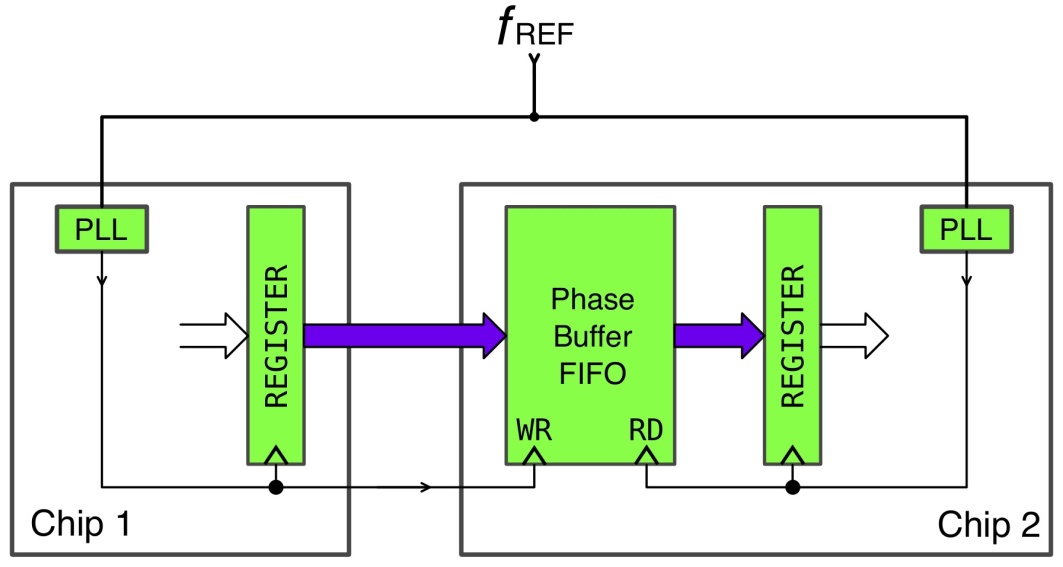 Jeri – hardware developer
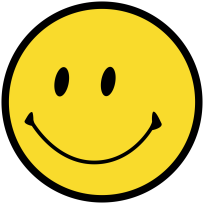 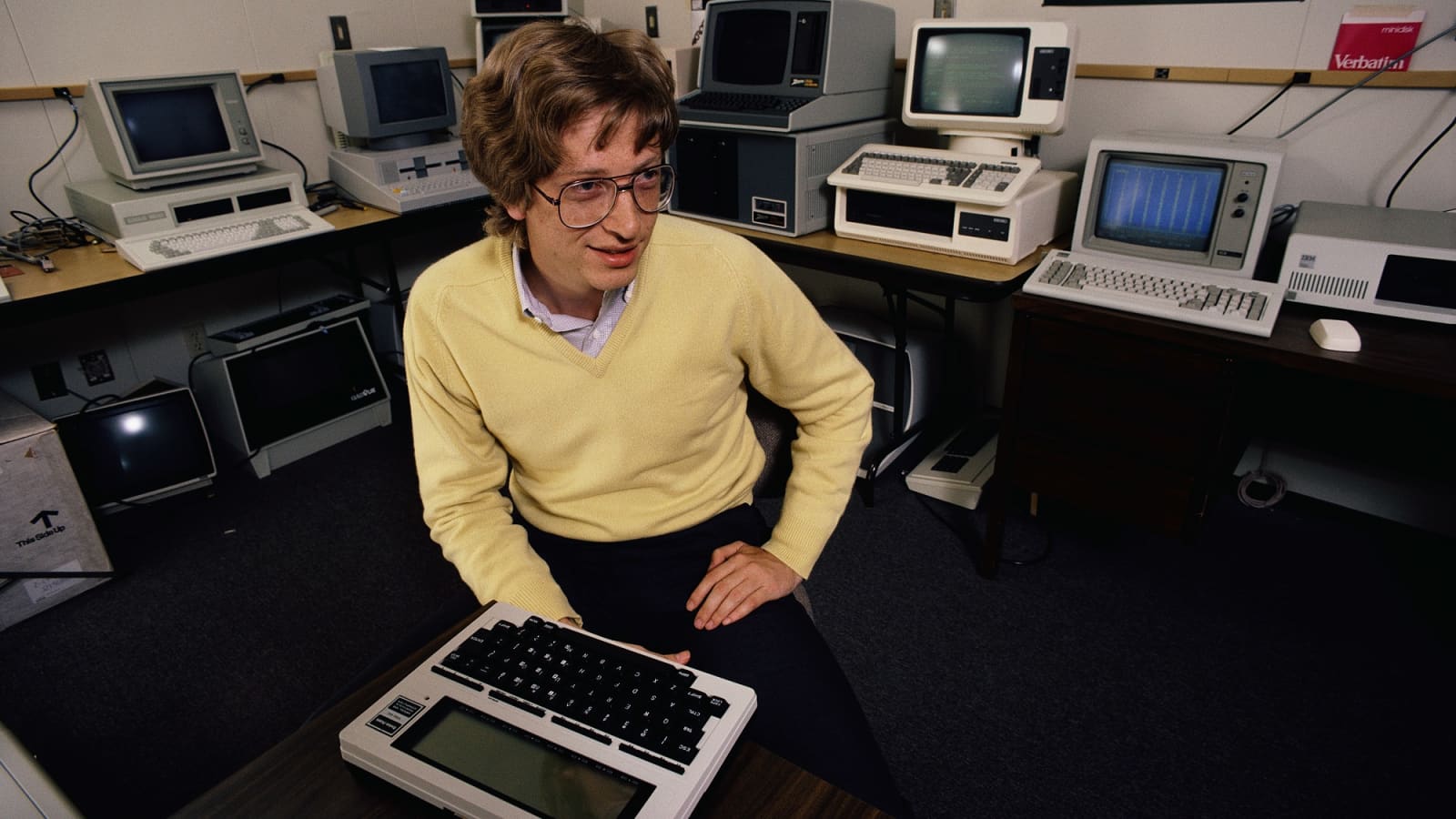 Bill – system architect
How Things Were Later
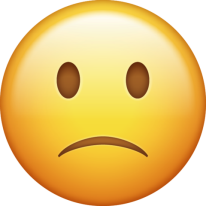 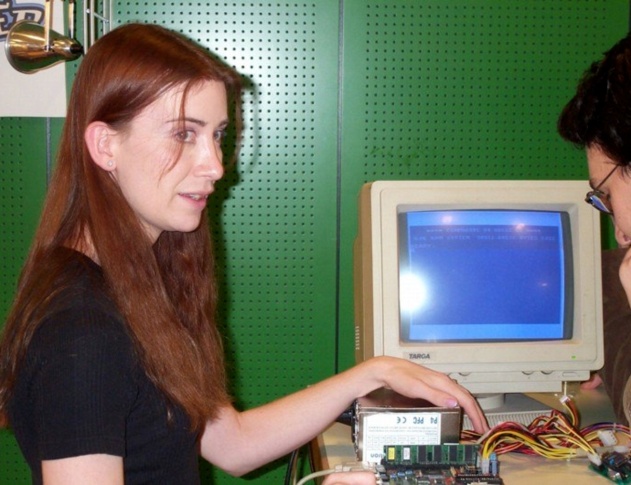 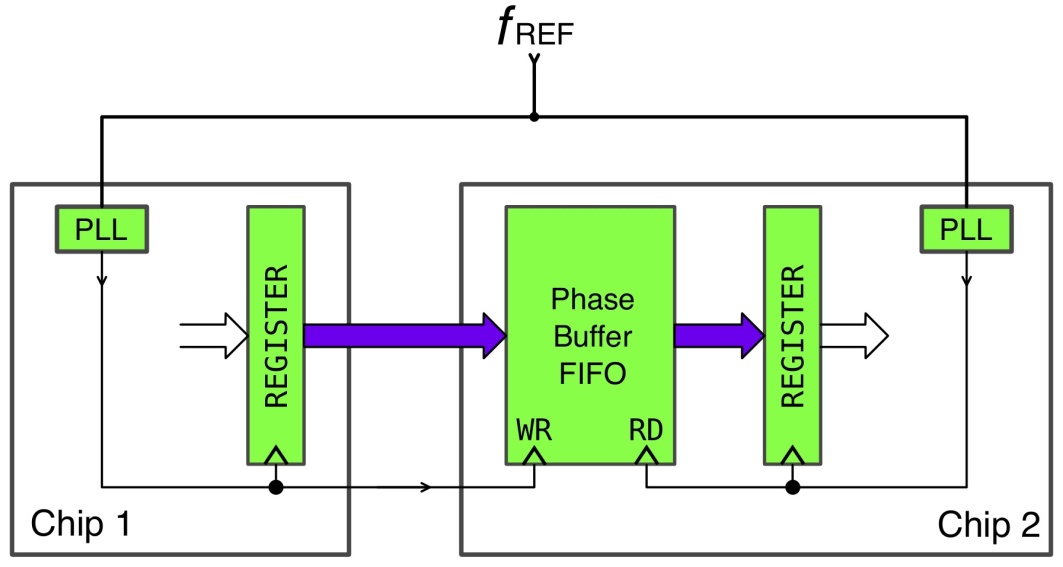 Jeri – hardware developer
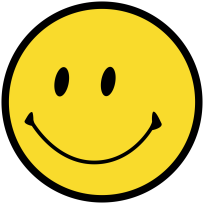 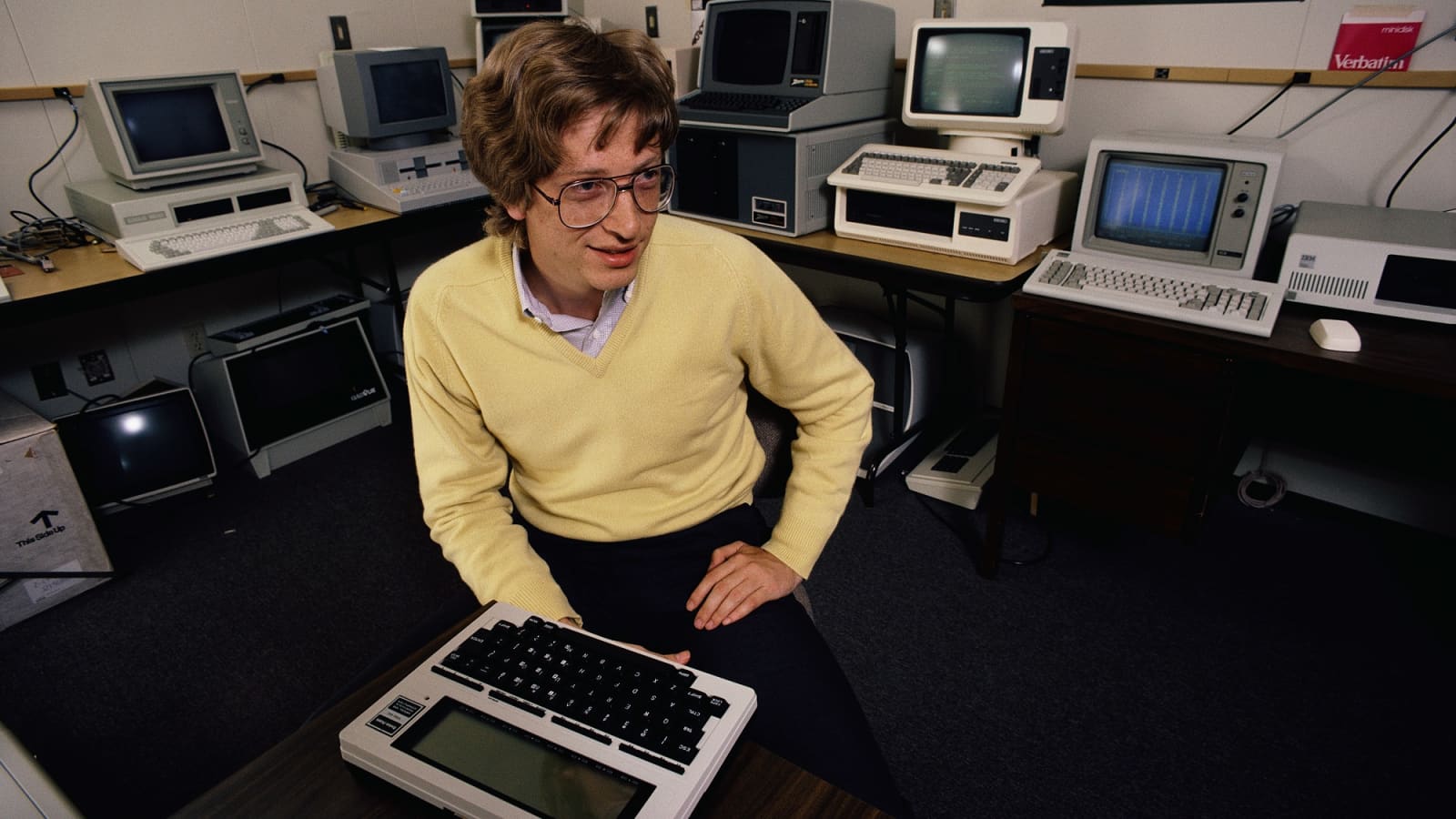 Bill – system architect
How Things Are Now
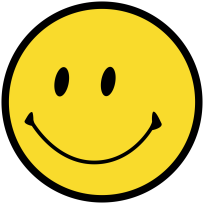 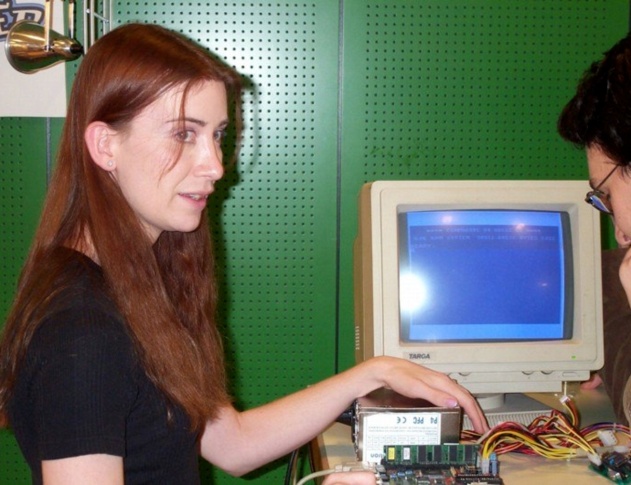 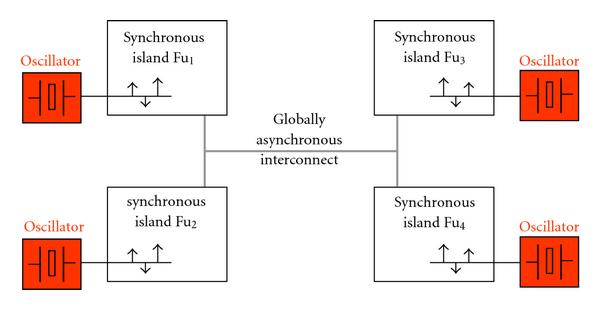 Jeri – hardware developer
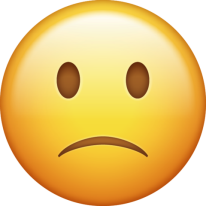 +
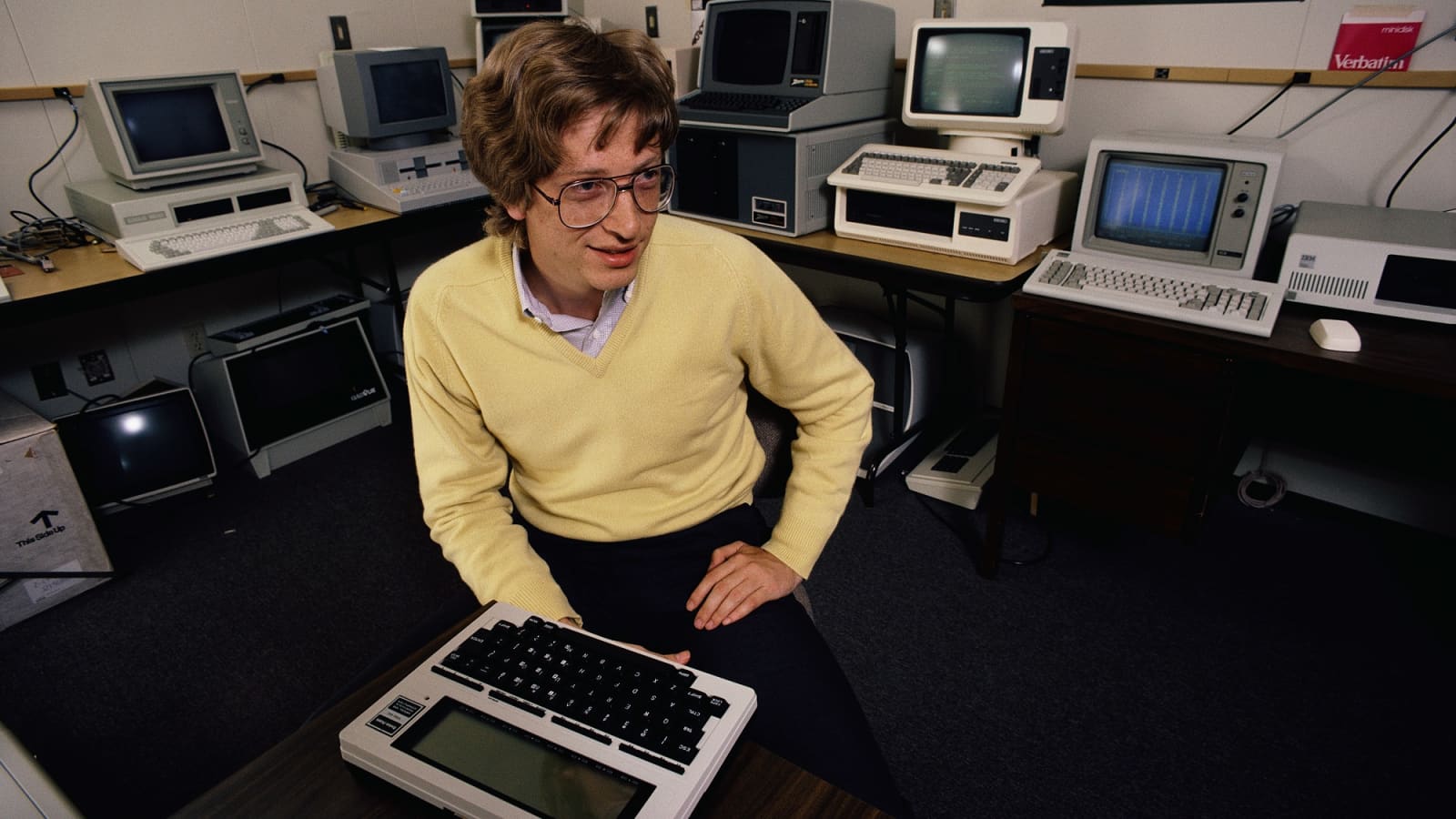 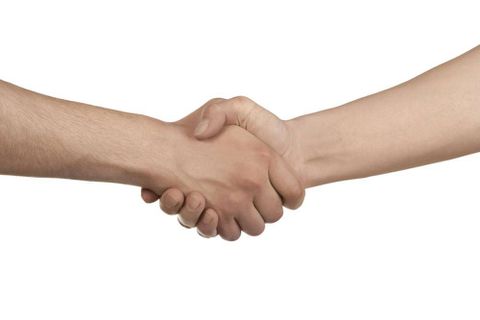 Bill – system architect
Why Bill is Sad: Asynchrony
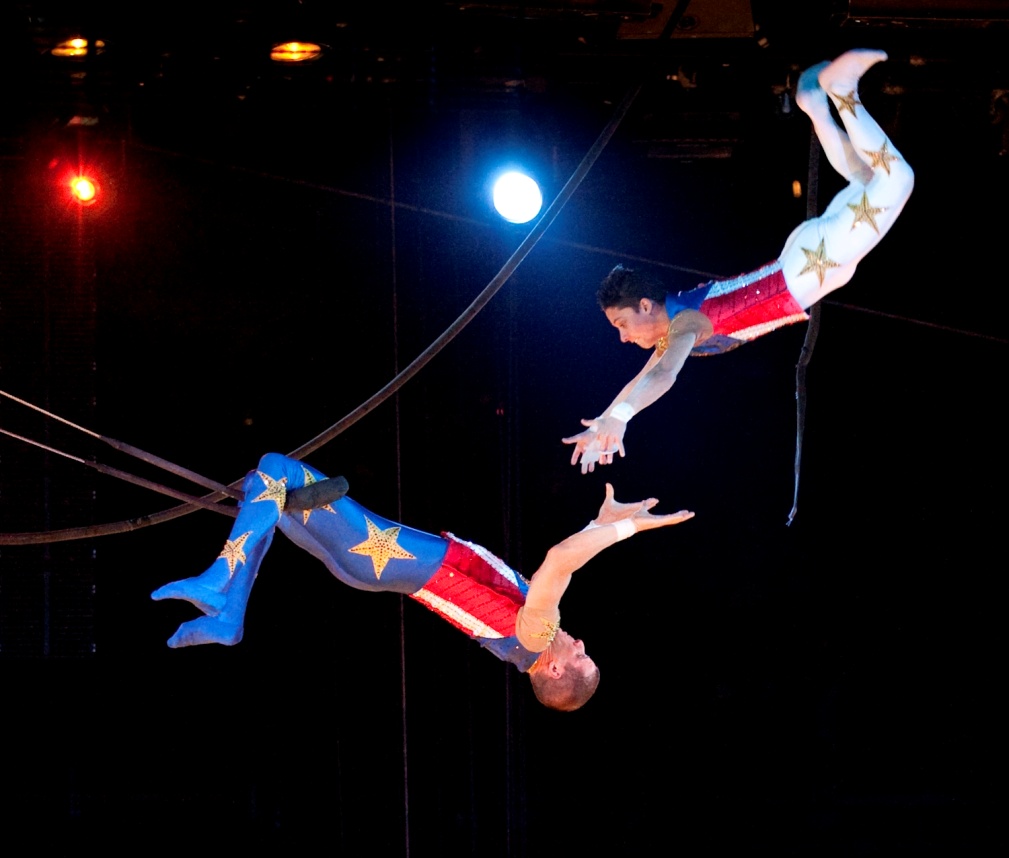 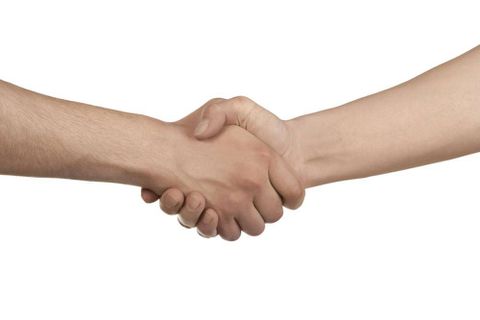 :
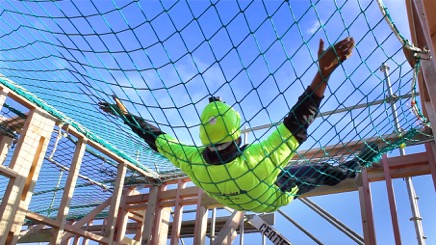 Message delivery is safe, but timing is not!
=> phase shifts cause non-deterministic executions!
Asynchrony is Bothersome
Example: constructing a BFS tree
1. Synchronous version:
Asynchrony is Bothersome
Example: constructing a BFS tree
1. Synchronous version:
Asynchrony is Bothersome
Example: constructing a BFS tree
1. Synchronous version:
Asynchrony is Bothersome
Example: constructing a BFS tree
1. Synchronous version:
Asynchrony is Bothersome
Example: constructing a BFS tree
2. Asynchronous version:
Asynchrony is Bothersome
Example: constructing a BFS tree
2. Asynchronous version:
Asynchrony is Bothersome
Example: constructing a BFS tree
2. Asynchronous version:
Asynchrony is Bothersome
Example: constructing a BFS tree
2. Asynchronous version:
Asynchrony is Bothersome
Example: constructing a BFS tree
2. Asynchronous version:
Asynchrony is Bothersome
Example: constructing a BFS tree
2. Asynchronous version:
Asynchrony is Bothersome
Example: constructing a BFS tree
2. Asynchronous version:
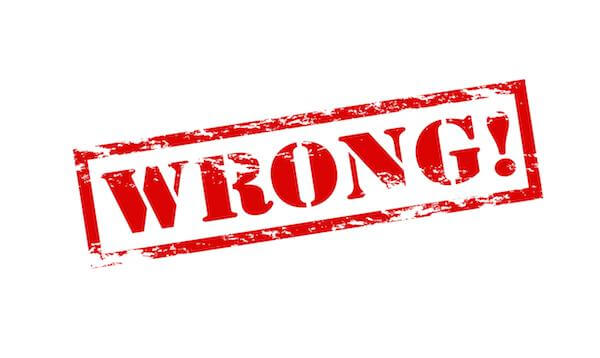 Asynchrony is Bothersome
Example: constructing a BFS tree
3. Asynchronous version (fixed, sort of):
0
Asynchrony is Bothersome
Example: constructing a BFS tree
3. Asynchronous version (fixed, sort of):
0
1
Asynchrony is Bothersome
Example: constructing a BFS tree
3. Asynchronous version (fixed, sort of):
1
0
1
2
Asynchrony is Bothersome
Example: constructing a BFS tree
3. Asynchronous version (fixed, sort of):
1
2
3
0
1
2
Asynchrony is Bothersome
Example: constructing a BFS tree
3. Asynchronous version (fixed, sort of):
1
4
2
3
0
1
2
Asynchrony is Bothersome
Example: constructing a BFS tree
3. Asynchronous version (fixed, sort of):
1
2
2
3
0
1
2
Asynchrony is Bothersome
Example: constructing a BFS tree
3. Asynchronous version (fixed, sort of):
1
2
What‘s the issue?
2
3
0
1
2
Why Bill is Sad: Asynchrony
...causes a range of problems:
-	algorithms become (more) involved
=>	design & implementation is (more) error-prone
-	algorithms might become less efficient
-	deciding when a task is complete might be difficult
-	non-deterministic execution complicates testing and verification
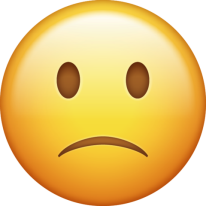 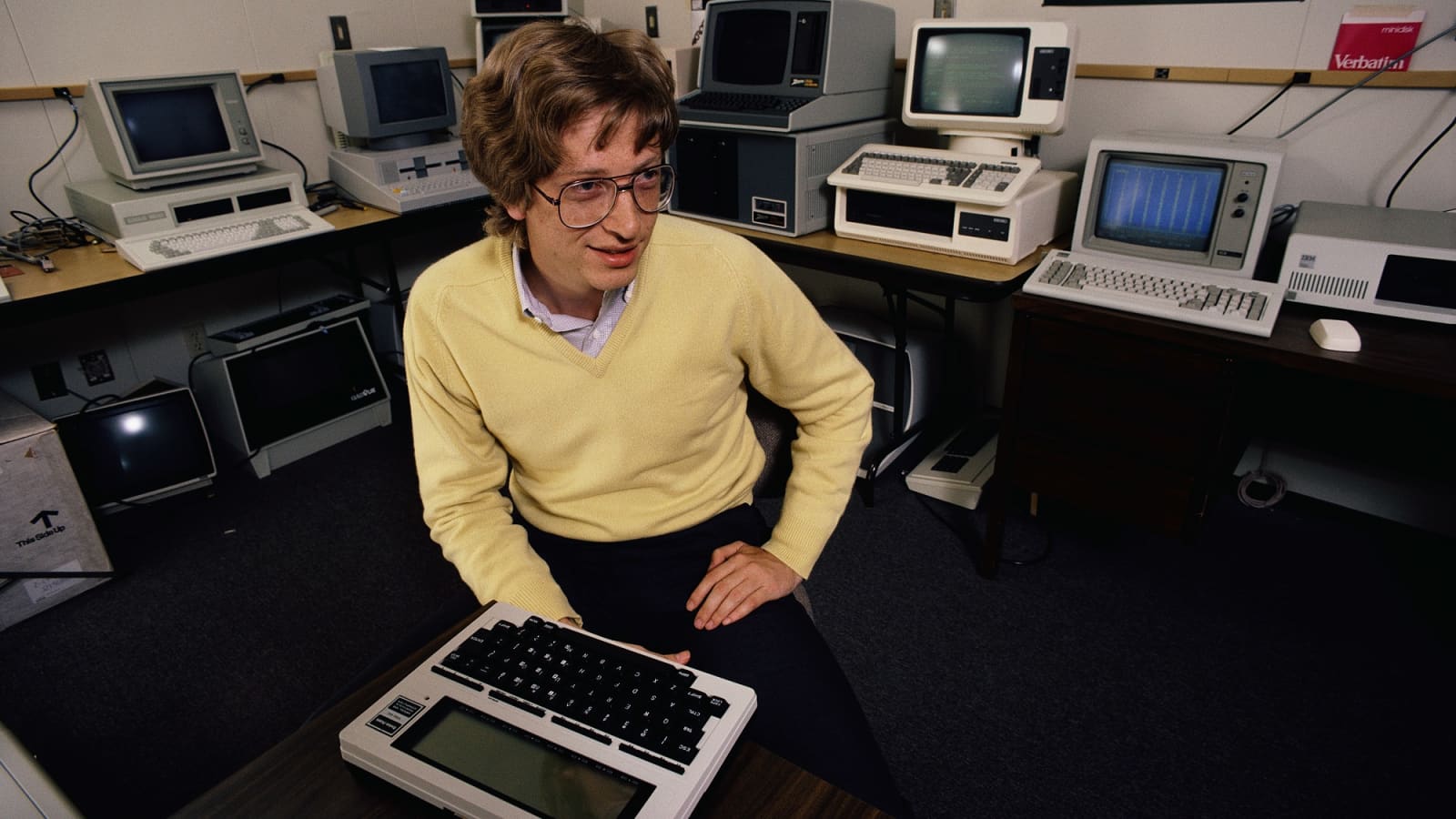 Making Bill Happy: Synchronous Execution
Synchronous Message Passing (SMP):
In each round, each FSM in the network
1. updates its state and computes outoing messages,
2. sends these messages to its neighboring FSMs, and
3. receives the messages from its neighbors.

This eliminates all the listed problems!
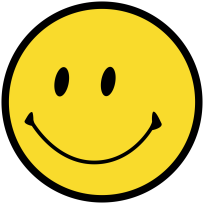 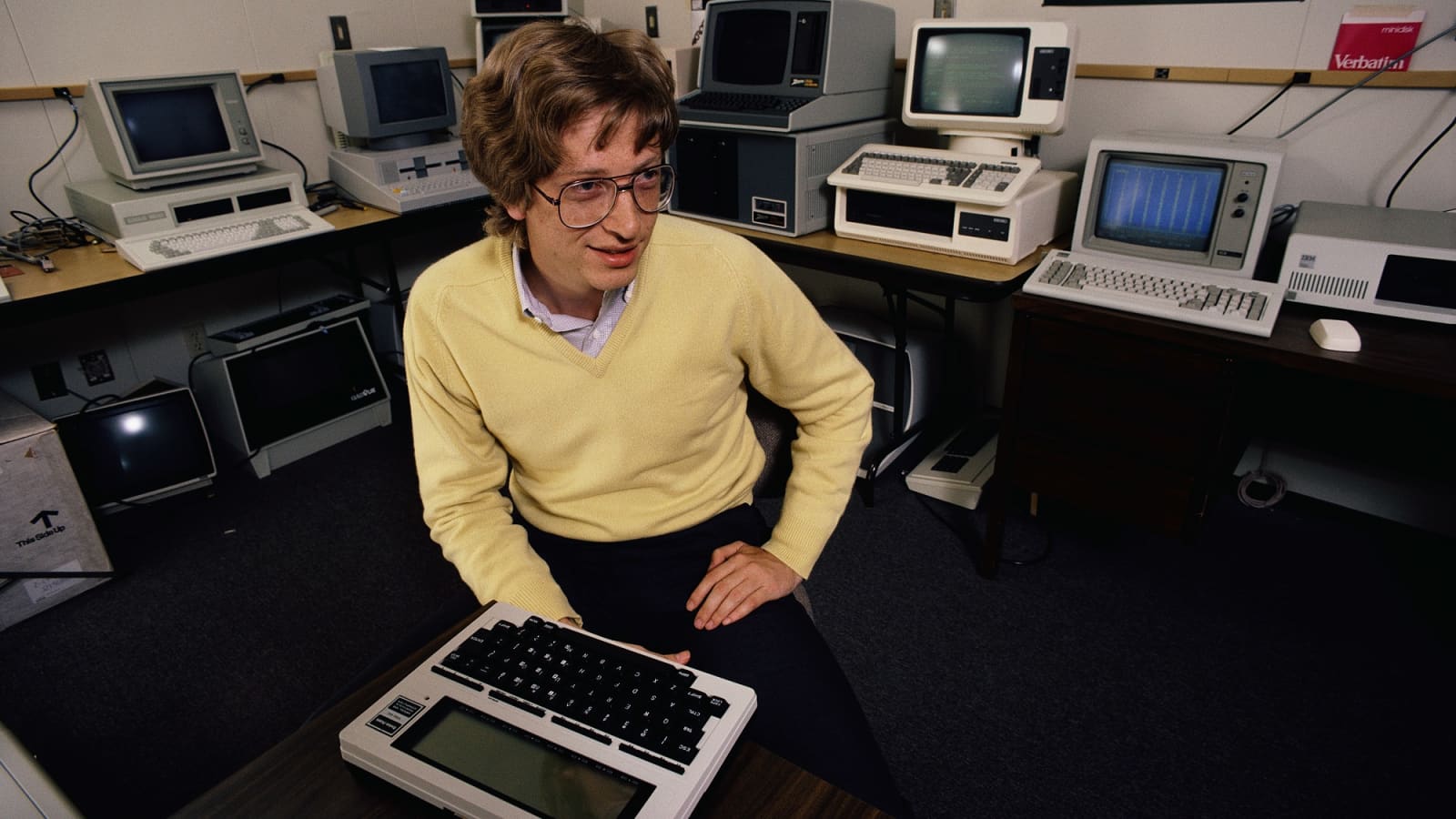 How is this Different?
Where before we “saw” a single FSM, we now “see” a network of FSMs. We could still view the network as a single FSM updating a state vector of individual states and messages.






major advantages:
better modularization & mapping to clock domains
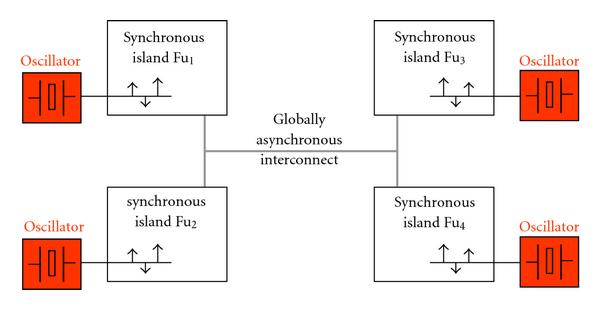 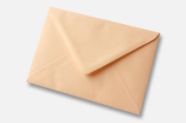 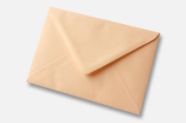 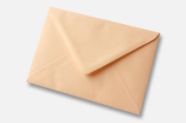 Example: Synchronous Restart
Special node receives START signal in unknown round, all nodes ought to RESTART in the same round shortly after that. Topology:


Exercise: design FSM for SMP algorithm:
- initial states sv,0 from (shared) state space S
- use “empty” 1-bit messages (i.e, Σ0 = {   ,1})
- Γ = Ω = {0,1} (whether to START resp. RESTART)
- locally count down while information propagates
- specify functions for state updates, messages sent, and when to RESTART
I
ͱ